Дидактическая играУчимся читатьПредшкольная подготовка, литературное чтение1 классУМК любой
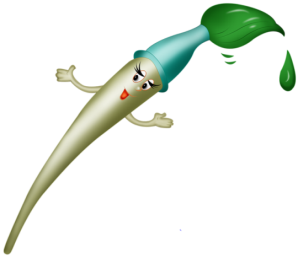 Автор презентации: Фокина Лидия Петровна,
учитель начальных классов
МКОУ «СОШ ст. Евсино» 
Искитимского района Новосибирской области
2016
Дорогой друг!
Прочитай слово и подбери к нему соответствующую карточку.
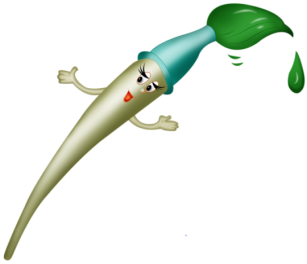 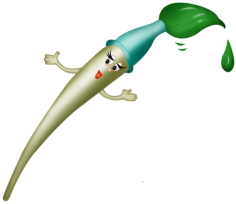 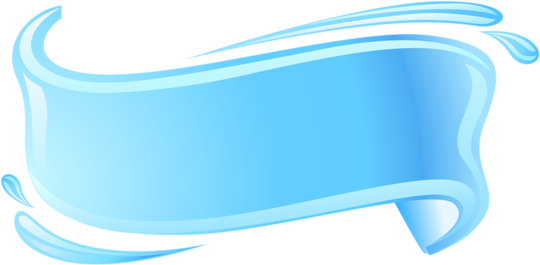 барабан
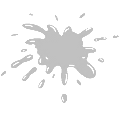 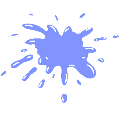 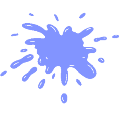 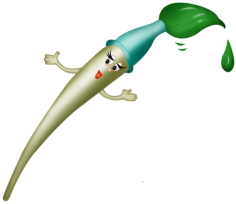 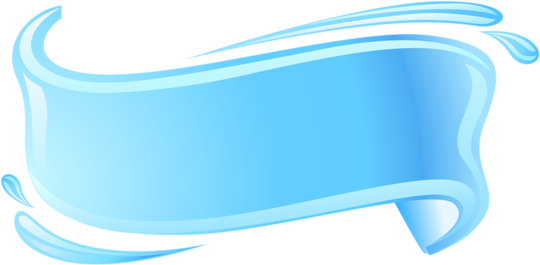 очки
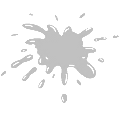 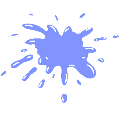 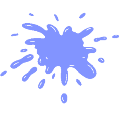 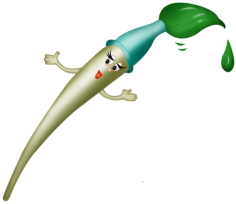 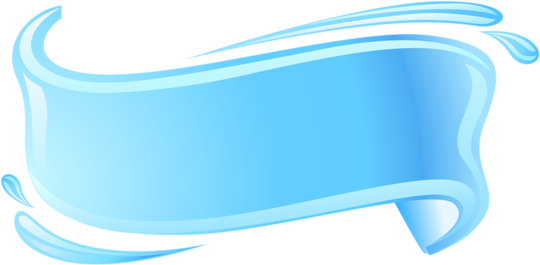 арбуз
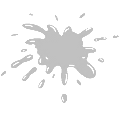 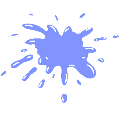 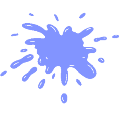 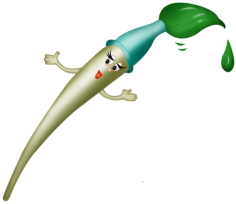 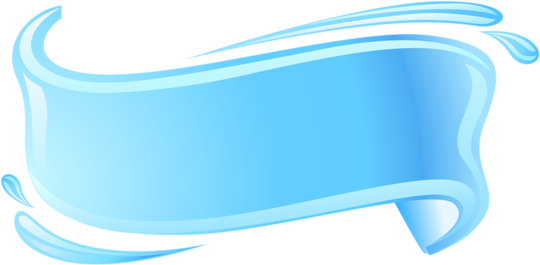 лев
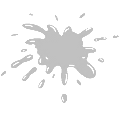 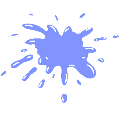 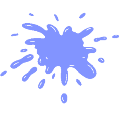 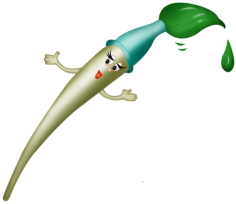 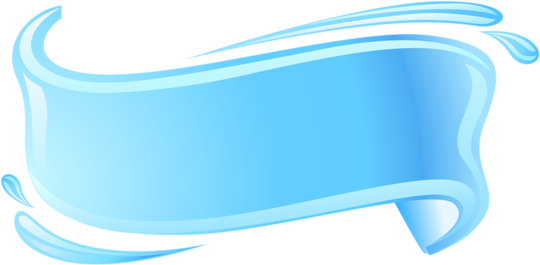 карандаш
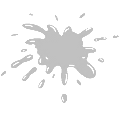 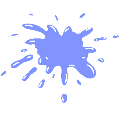 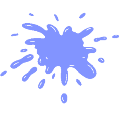 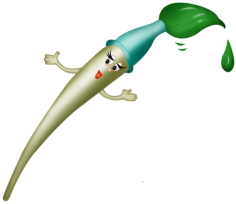 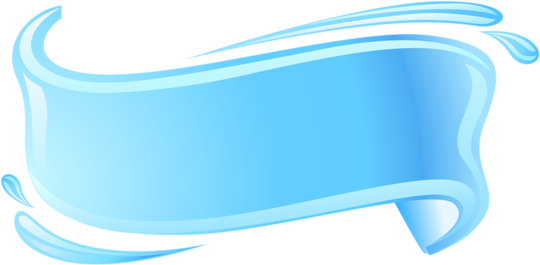 цветок
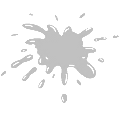 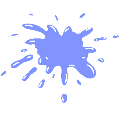 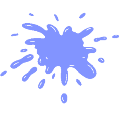 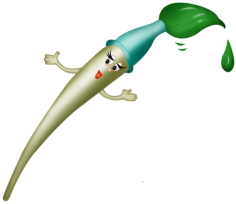 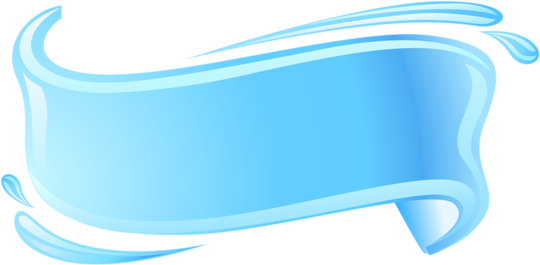 дерево
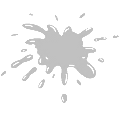 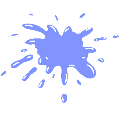 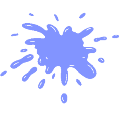 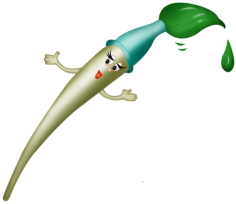 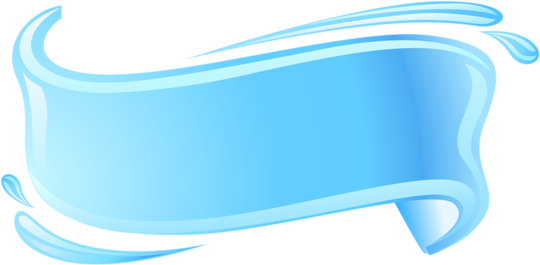 зебра
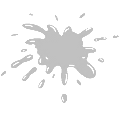 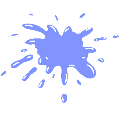 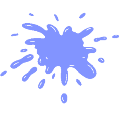 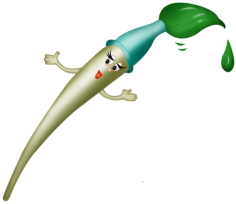 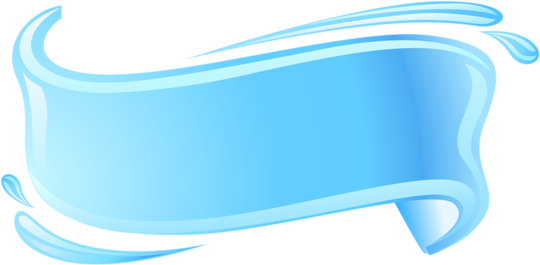 бабочка
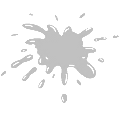 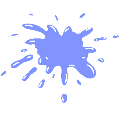 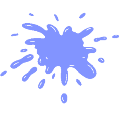 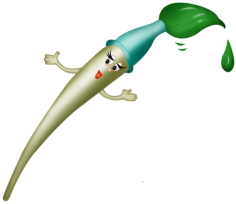 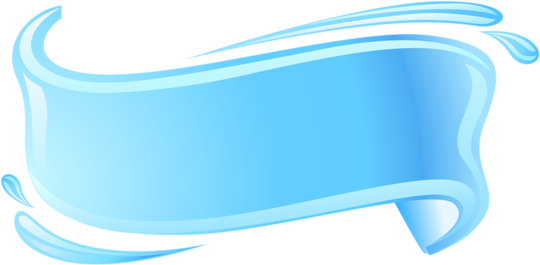 дом
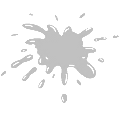 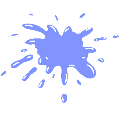 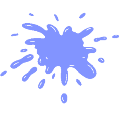 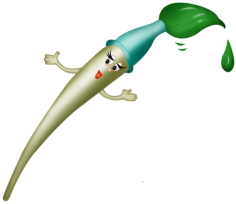 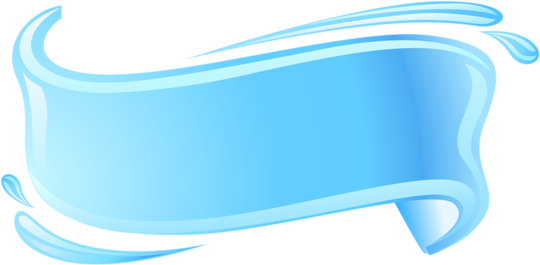 ракета
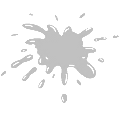 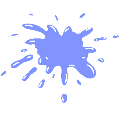 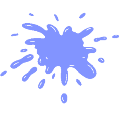 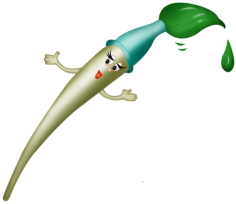 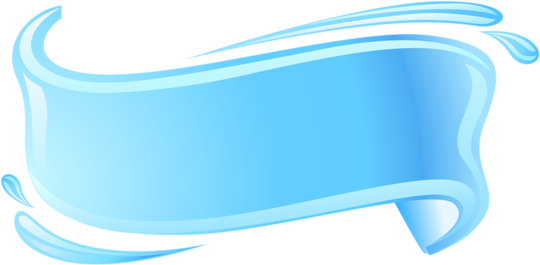 лягушка
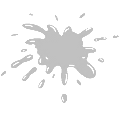 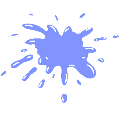 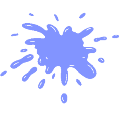 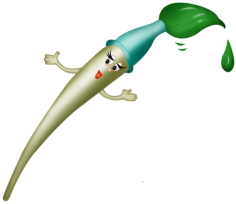 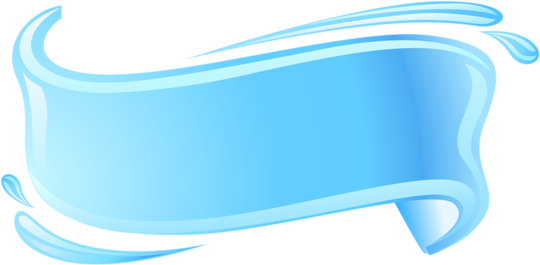 мяч
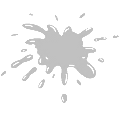 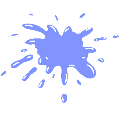 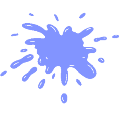 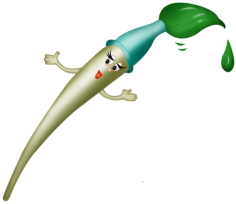 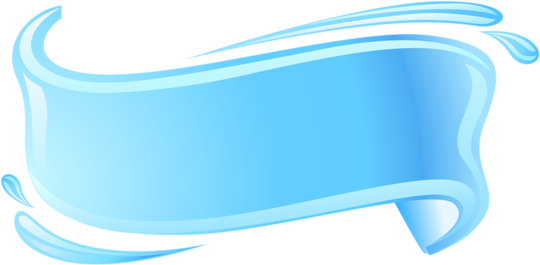 рыба
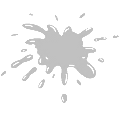 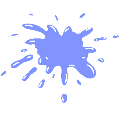 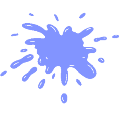 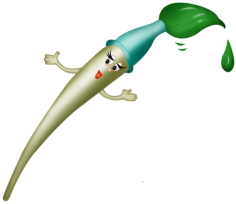 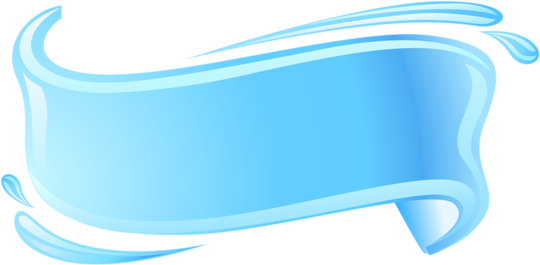 юла
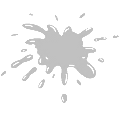 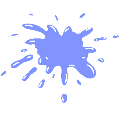 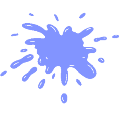 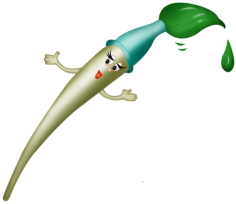 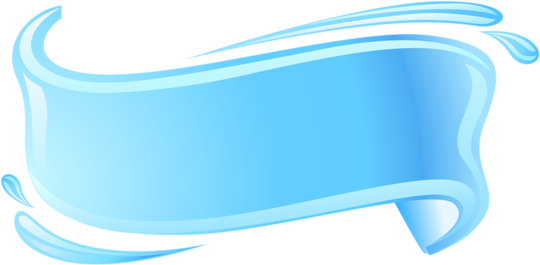 радуга
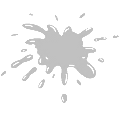 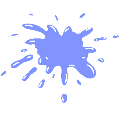 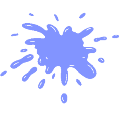 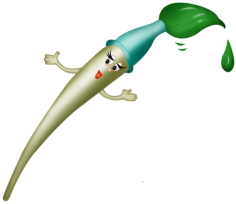 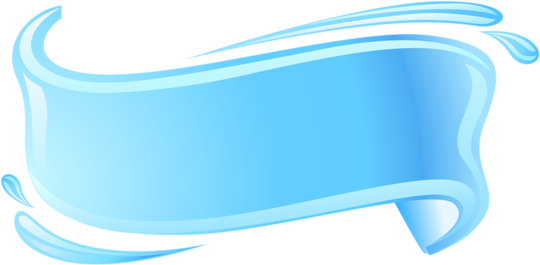 Молодец!
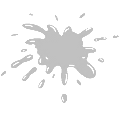 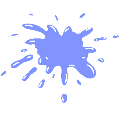 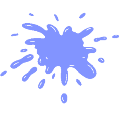 Информационные источники
Лев
Дом
Карандаш
Арбуз
Лягушка
Зебра
Очки
Дерево
Мяч
Барабан
Юла
Рыба
Ракета
Бабочка
Цветок
Радуга
Баннер
Кисть 
Клякса